Presentation Introduction
Workforce Innovation and Opportunity Act 
Title II: Adult Education and Family Literacy
Adult Education Office
Federal Program Monitoring Training
2022‒23
[Speaker Notes: DAVID 

Hello! My name is David Stang.  My colleague, Abby Medina, and I would like to welcome you and thank you for attending the Adult Education Instrument, Virtual Training for 2022 – 23!  For those of you who don’t know us, Abby and I are Education Program Consultants in the Adult Education Office or AEO, at the California Department of Education.  This training will focus on Federal Program Monitoring or FPMs, and more specifically, the Adult Education Instrument for the upcoming year.  Speaking of the instrument, you should all have a copy of this year’s instrument with you today.  We will refer to it often, and you will want to follow along and take notes.  If you do not have a copy already, please pause the presentation and download or print a copy.  You can find the instrument at the first link of slide 32, under resources. https://www.cde.ca.gov/ta/cr/progrinst202223.asp

(next slide) Abby]
Purpose
What is Compliance Monitoring?

Provide Overview of the Instrument

Understand Evidence Requirements
2
[Speaker Notes: ABBY
The purpose of today’s training is to:

Define Compliance Monitoring --- what it is and what it is not.

This session will also provide you with an overview and understanding of the CDE’s Adult Education (AE) Program Instrument, which is a tool use to ensure agencies receiving WIOA Title II – AEFLA funds are in compliance with federal, and where applicable, state law. 

Lastly, this session will provide clear expectations on the specific evidence required for each item on the Adult Education Program instrument.]
AGENDA
Federal Program Monitoring
Instrument Items
Evidence Requests
Resources
3
[Speaker Notes: ABBY

Today’s agenda includes:

Federal Program Monitoring as stipulated by the Workforce Innovation and Opportunity Act – Adult Education and Family Literacy Act which is also known to you as WIOA Title II – AEFLA program
We will look at the Adult Education Program Instrument items, and 
review Evidence Requests that you will be expected to provide and upload into the CDE Monitoring Tool (CMT).

Just a quick side note: CDE Monitoring Tool (CMT) training is a separate training and will not be addressed in this session. The FPM Office will provide the training on CMT and details regarding CMT training will be shared via email soon. In the meantime, we provided you with the link to the CMT webpage in the resources page of this powerpoint slide which we will show you at the end of this session.]
Question and Answer
Live Question and Answer (Q&A) Session

Date:   August 25, 2022
Time: 10:00 a.m. – noon
Registration required
4
[Speaker Notes: ABBY
David and I will hold an interactive live  2-hr Question and Answer webinar on August 25th  from 10am to noon.

Agencies scheduled for a review this year must view this pre-recording in its entirety prior to participating in the live Q&A session. Only those participants that have viewed this pre-recorded session will be allowed to participate in the live Q&A webinar.

You will be required register to participate in the Q&A session

We will email you the link to register for the Q&A webinar at least 2 weeks before the session.

Finally, In the live Q&A webinar, you will also have an opportunity to hear from two agencies that were reviewed last year. Guest presenters will share their FPM experience as well as share strategies for a successful review. You will also have an opportunity to ask them questions.

I want to emphasize that viewing this recording and attending the live Q&A webinar on August 25th is REQUIRED if you are scheduled for an FPM this year. 

Next slide - David]
Federal Program Monitoring
The Adult Education and Family Literacy Act (AEFLA) grant requires on-site and on-line monitoring of all adult education grant recipients. 
Any adult education grant recipient of AEFLA funding may be selected for review.  
The purpose of the review is to ensure agencies are in compliance with federal, and where applicable, state law. 
The current monitoring cycle is for program year 2022−23.
5
[Speaker Notes: DAVID

The WIOA, Title II; AEFLA grant requires the CDE to conduct onsite and online monitoring of all adult education providers.  

Any and all adult education federal grant recipients will be selected for review at some point.
On-site reviews are typically more comprehensive in nature. They are conducted at the adult education agency, and include a review of documents or evidence requests, observations of the program offerings in classrooms, and interviews with key personnel.  Online reviews are similar, but do not include much of what occurs in the review process at an actual site or location.  The review of documents is the same in both processes.  In the past and because of Covid 19, most reviews during the last few years were conducted via online and/or telemonitoring.  This year, agencies are scheduled to be reviewed onsite and online.  If anything changes, agencies will of course be notified.  With Covid, there is of course the possibility of onsite reviews being converted to an online and/or telemonitoring format.  The purpose of monitoring reviews is to ensure agencies are in compliance with federal, and where applicable, state laws.
The current monitoring cycle is for this program year, 2022 – 23.

(next slide) Abby]
Compliance Monitoring
What is compliance monitoring?

It is CDE’s fulfillment of regulations to ensure state and federally-funded agencies meet minimum compliance.
Opportunity to improve agency policies and procedures.
It is not an audit.
It is not a “gotcha” opportunity to take funding back from your program.
6
[Speaker Notes: ABBY

So what is Compliance Monitoring?
Compliance Monitoring is simply an overall determination of whether agencies receiving federal funds are meeting statutory program and fiscal requirements for certain programs.
It is CDE’s fulfillment of regulations to ensure state and federally-funded agencies meet minimum compliance.
It is also an opportunity to examine and improve your agency policies and procedures. This could include but not be limited to your assessment policy, no fees policy, time accounting, and other programmatic and fiscal policies.
Compliance monitoring is NOT an audit. We are not auditors. We are program reviewers. 
It is not a “gotcha” opportunity to take funding back from your program. 

Next slide - David]
FPM Program Instrument
All programs, e.g. Adult Education; Before and After School; and Fiscal Monitoring use program instruments to guide monitoring reviews.
Program instruments have instrument items – essentially categories – that the reviewer looks at during a review.
The Adult Education instrument has 10 instrument items.
7
[Speaker Notes: David

All programs, whether they be Adult Ed, Before and After School, or Fiscal Monitoring, develop program instruments to guide monitoring reviews.

And within those instruments are categories or items that the reviewer looks at during each review.  The Adult Education instrument has 10 items or categories, of which Abby and I are going to review with you today.

(next slide) Abby]
Instrument Items (1)
AE 01: Collaboration, Alignment, and Support Services

AE 02: Financial Accountability

AE 03: Data Collection and Program Effectiveness

AE 04: Staff Qualifications and Professional Development
8
[Speaker Notes: Next 3 – ABBY

The 2022-23 instrument is organized into 10 different categories or ‘items’. Each item has a respective list of evidence requirements that must be provided by agencies to meet federal requirements.  

These 10 AE Items are….(read bullets)]
Instrument Items (2)
AE 05: Needs Assessment

AE 06: Serving Individuals with Disabilities

AE 07: Intensity, Duration, and Flexible Scheduling
9
[Speaker Notes: ABBY]
Instrument Items (3)
AE 08 : Evidence-Based Instructional Practices 	    and Reading Instruction

AE 09:  Effective Use of Technology and Distance 	    Learning

AE 10:  Integrated Education and Training
10
[Speaker Notes: ABBY

These 10 Instrument Items may look and sound familiar to you because, if you recall when you applied for the grant, these are the same as the federally-imposed considerations that you were required to respond to in the WIOA Request for Application or RFA]
Evidence Requests
Evidence requests are examples of documents agencies upload into the CDE Monitoring Tool (CMT) to demonstrate compliance.

All evidence requests must be uploaded into CMT 30 days prior to the first day of a review.

Program reviewers provide updates for each instrument item no later than 15 days prior to the first day of review.
11
[Speaker Notes: ABBY
So what are Evidence Requests?
Evidence requests are examples of documents agencies upload into the CDE Monitoring Tool (CMT) to demonstrate compliance.
All evidence requests must be uploaded into CMT 30 days prior to the first day of a review.
For example, if the first day of your review is scheduled on November 1st, then you are required to upload and certify all evidence requests by October 1st. 
It is important to get all your evidence into CMT 30 calendar days prior to the first day of your review to allow the CDE program reviewer just enough time to review the evidence and provide you with comment on each instrument item.
The CDE program reviewer is required to provide updates for each item no later than 15 calendar days prior to the first day of the review. 

If you are unsure about a particular evidence request, contact your CDE Adult Education FPM reviewer and ask for clarification. Typically your region’s CDE Adult Education consultant is also the assigned reviewer for your FPM; however, there are some instances where a different reviewer is assigned to your review. (ie. scheduling conflicts)
(transition to next slide)
Now we will begin our “deep dive” of the 10 Adult Ed Instrument Items I shared with you in previous slides. David, can you please start us off with the first item?]
Instrument Items (5)
Involvement	

AE 01: Collaboration, Alignment, and Support Services
Eligible provider demonstrates alignment between proposed activities and services and the strategy and goals of the local plan, as well as the activities and services of the one-stop partners. (Title 29, United States Code [29 U.S.C] sections 3123 and 3321[e][4])
12
[Speaker Notes: DAVID
If you would look at page one of the instrument, I’d like to bring your attention to the initial description or legal guidance section that you will see for each item.  Item One, or AE 01, Collaboration, Alignment, and Support Services, includes all of the federal guidelines the Adult Education Office (AEO) uses to guide the review for this item.  We highly encourage you to read each guidance section for all of the items to 1) provide you with an overview of the item, i.e., what the item is really about.  Collaboration, Alignment, Support Services for example – you should expect to see guidance in these areas.  The first guideline 1.0, for example reads, Eligible provider demonstrates alignment between proposed activities and services and the strategy and goals of the local plan, as well as the activities and services of the one-stop partners.  Guideline 1.1, reads Eligible provider’s activities coordinate with other available education, training, and social service resources in the community . . . 

2) Secondly, the AEO included each guideline or federal regulation in the initial section of each item as a foundation for each evidence request that is required within the Adult Education instrument.  This is what we are looking for in this section, and these are the areas we are required to monitor for this item.  It makes sense that, under AE 01 for example, we will see collaboration with other partners and providers, that we will see alignment with the local plan, and support services for students.  In addition, if there are any findings during the course of the review, these guidelines are what we use to form the legal basis of each finding.]
AE 01: Collaboration, Alignment, and Support Services
Evidence Requests:
Memorandum of Understanding (MOU)
Resource Guide (current and prior year)
Secondary Evidence Request:
Supplemental Evidence of Collaboration (current* and prior year)
Evidence Request:
Umbrella or Separate Memorandum Of Understanding (MOU) relating to operation of America’s Job Centers of California (AJCC) (formerly known as One-Stop)
*Note: current program year 2022−23
13
[Speaker Notes: DAVID

With slide 13, we’re going to take a closer look at actual evidence requests.  Each item includes a number of documents or evidence requests agencies are required to upload into CMT, the CDE Monitoring Tool.  In many instances, we are asking for a very specific piece of evidence.  The purpose of requiring evidence requests is to ensure recipients of federal funding meet minimum compliance.  To do so, we ask that you upload the requested documents or in some cases the equivalent evidence to meet compliance.

If you look on page two of the Adult Ed Instrument, the first evidence request you see is Memorandum of Understanding or MOU.  The description for MOU reads, MOUs or formal/informal agreements that demonstrate current collaborations or partnerships with the adult education program.   Agencies are required to upload at least one MOU or informal agreement with another provider, contractor, or agency that reflects the types of services being provided by each partner.  That is, how are the agencies collaborating?  What does the partnership on behalf of students involve?  Can agencies upload more than one MOU?  Of course; I’d say two or three are ideal.  In order to meet minimum requirements for this item, however, at least one MOU must be uploaded.

The description for the next evidence request, Resource Guide, indicates, Evidence that demonstrates resources available to adult education students. Resources such as: child care, transportation, counseling, tutoring, etc. Current and prior year.  Agencies should have available to students a resource guide of some kind – a pamphlet, in some cases a catalogue, even a webpage, can be used to meet minimum compliance for this request.  The point is: how do students know what services are being offered? What examples of support are available to them in the event they need child care, e.g., a counselor, or tutoring?  If you also notice, this evidence request indicates agencies must upload a resource guide for the current and prior year.  Some say current and prior three.  In some cases, if your review is scheduled early in the year, you may not have anything to upload for the current year; that’s okay.  Please be sure to clarify with your reviewer what, if anything, needs to be uploaded if you see current year and your review is scheduled within the first few months of the year.  In this case, agencies should be able to upload a Resource Guide from the current year, since ideally you would have that information available for students at the start of the year, but if for some reason it is still in development, your resource guide from the previous year would be sufficient.

Refer to David’s Word Document for additional script]
AE 02: Financial Accountability (1)
Evidence Requests:
Equipment Inventory Records (current and prior three years)

General Ledger (current and prior three years)

In-kind and Other Non-federal Expenditures (current and prior three years)
14
[Speaker Notes: DAVID
Again, as we move to AE 02, please remember to read the initial guidance section for this item, especially since several additions to this section were included in this year’s instrument.  The initial evidence request for AE 02 reads, Historical inventory list of all equipment purchased for $500 or more per Education Department General Administrative Regulations (EDGAR)/EC requirements and a record of last physical check of items. If no purchases were made, indicate as much by posting a comment in CMT. For this evidence request you will also see under “item instructions” specific guidance related to equipment inventory outlined by the Adult Education Office:  Provide percentages of Adult Education and Family Literacy Act (AEFLA) funds used, serial numbers, resource codes, location of equipment, and items that were disposed of and how they were disposed. Current and prior three years.  If your agency has not purchased any equipment this year, be sure to indicate that in a comment, and if you have any questions about the format, or how to organize the document, again, be sure to ask your reviewer.  Also, be aware and anticipate potential issues.  Your reviewer will cross-reference any information your agency provided to the AEO regarding the purchase of equipment, via ECRs, CIPs, or otherwise, with what you upload into CMT.  Let the reviewer know ahead of time if there are discrepancies so both the reviewer and the agency have time to troubleshoot if necessary.

Refer to David’s Word Document for additional script]
AE 02: Financial Accountability (2)
No Fees Policy (current and prior year)

Organizational Charts (current year) 

Sample Board Minutes (current and prior year)
15
[Speaker Notes: DAVID

Refer to David’s Word Document for script]
AE 02: Financial Accountability (3)
Staff Funding Report (current and prior three years) 
Time and Effort Policies and Procedures (current year)
Time and Effort Records (current and prior year) 
Supplemental Evidence of Financial Accountability
16
[Speaker Notes: DAVID

Refer to Word Document for Script

Abby – are you ready to talk data and program effectiveness?]
AE 03: Data Collection and Program Effectiveness (1)
Evidence Requests:

Data Integrity Reports (current and prior year)

Federal Tables 4 (current and prior year)

Federal Table 5 (current and prior year)
17
[Speaker Notes: ABBY
The next Item is AE 03 which is Data Collection and Program Effectiveness.
The CDE requires all WIOA, Title II: AEFLA grantees to use the TOPSpro Enterprise (TE) database system to collect and report adult learner demographics and program information. In addition, the WIOA, Title II: AEFLA funded agencies are required to comply with the National Reporting System (NRS) for Adult Education requirements. TOPSpro uses the Federal Tables to report statewide aggregation totals to the Federal Government.
For this Item AE03 Data Collection and Program Effectiveness, we are verifying if your agency is meeting data accountability requirements in accordance with WIOA II – AEFLA grant
There are 9 Evidence Requests related to Data Collection and Program Effectiveness, of which 5 evidence requests are simply agency reports that you generate in CASAS TE.
So let’s go over each evidence request:
1. Data Integrity Reports (DIR) (current & prior yr): This is a TE report that shows a snapshot of all Adult Education students enrolled in your adult ed programs. The DIR contains information including but not limited to demographic data, pre- post-test pair data, Integrated Education and Training (IET) data, and so on…
2. Federal Table 4 (current & prior yr): This is also a TE generated report which reflects ‘Measurable Skill Gains by Entry Level’. It includes information such as percentage of students achieving measurable  skill gains as well as total number of periods of participation per program.
3. Federal Table 5 (current & prior yr):  This is a TE generated report called Core Follow-Up Achievement report. It contains reportable outcomes including employment, earnings, and post-secondary attainment.]
AE 03: Data Collection and Program Effectiveness (2)
FERPA Policy (current year)

Social Security Consent Form (current year)

High School Diplomas Awarded (current and prior three years)
18
[Speaker Notes: ABBY

4. FERPA Policy: FERPA is Family Educational Rights and Privacy Act. It is a federal law that protects the privacy of personal information in student education records. The law applies to all education organizations that receive funds under an applicable program of the United States Department of Education. Providing the WIOA, Title II: AEFLA services in California entails program staff obtaining personal information or records from individuals applying for or receiving the WIOA, Title II: AEFLA services. Any personal information contained in these education records is protected under the FERPA.

5. Social Security Consent form (current year) – FERPA generally requires an adult student’s written consent for disclosure of personally identifiable information or PII contained in education records, unless a specific exception applies. The CDE requests that any organization providing the WIOA, Title II: AEFLA services to adults in California ask for the voluntary participation in the provision of social security numbers and the execution of a voluntary written consent allowing the CDE to share participant data, so that CDE can obtain employment and wage information required for performance reporting requirements WIOA. So for this particular evidence request, we are asking you to upload a copy of your current Social Security Consent form. 
 
6. High School Diplomas Awarded (current & prior 3 yrs): here we are asking for evidence listing students that have been awarded High School Diplomas (HSD) in the current & prior 3 years. Include the date each student has completed their high school diploma. Please DO NOT include students that have completed their High School Equivalency or HSE. 

Next slide]
AE 03: Data Collection and Program Effectiveness (3)
Local Assessment Policy (current year) 

Payment Point Summary (current and prior three years)

Persister Reports (current and prior year)
19
[Speaker Notes: ABBY
7. Local Assessment Policy: we review your local assessment policy to make sure it is current and not missing the 6 required components. These 6 components are:
Training and Dissemination of Local Guidelines for Implementing the California Assessment Policy 
Initial Orientation and Placement into Program and Instructional Level 
Progress Testing: Pre-test and Post-Test
Use of Test Administration Manuals
Training Requirements for Administering Standardized Assessments
Test Security Agreements
In an on-site review, we may ask you specific questions about your assessment policy and procedures.
Also, if your Remote Testing Agreement is not included in your Local Assessment Policy, please upload a copy of your remote testing agreement.
  
8. Payment Points Summary (current & prior 3 yrs): We compare your Payment Points Summary with your HSD list and also with your Section 243 co-enrollment list which is a required evidence request in AE Item 10. If there is a discrepancy in numbers, we will require you to explain and/or perform an analysis of the data.
9. Persister Reports (current & prior yr): This is a TE report on Educational Gains and Average Attendance by Educational Functioning Level (EFL)
Bottom-line Key Points for AE 03 are these:
Agencies who upload required evidence for this item successfully demonstrate that personnel are knowledgeable and that statistical and other data are properly maintained and secured for a period of three years.
During an on-site visit, we also interview your CASAS coordinator and other key data staff.

Next slide - David]
AE 04: Staff Qualifications and Professional Development
Evidence Requests:
Administrative and Staff Assignments (current and prior year) 
Duty Statements (current and prior year)
Professional Development Records (current and prior year)
Staff Credentials (current and prior year)
20
[Speaker Notes: DAVID
Under Staff Qualifications and Professional Development, please upload into CMT a list of all, not just federally-funded, adult ed personnel and their respective assignments for the current and prior year.

Duty statements for the current and prior year should be uploaded into CMT as well, including statements for administrators and staff.  Duty statements can include a range of evidence.  Ideally, we’re looking for job descriptions or statements for each employee describing responsibilities and activities.  In some instances, however, job descriptions for teachers, e.g., in certain program areas may meet minimum compliance.  ESL instructors under the category of Beginning ESL, may all have similar duty statements, and in some cases, depending on the description, that may be appropriate.

 

Refer to David’s Word Document for additional script for this slide

(next slide) Abby]
AE 05: Needs Assessment (1)
Evidence Requests:
Adult Education and Family Literacy Act Program Demographic Reports, Federal Tables 1, 2, and 3 (current and prior year)

Community Demographics Reports (current year)

English Literacy and Civics Education Needs Assessment (current and prior year)
21
[Speaker Notes: ABBY
For Item AE 05 Needs Assessment, we are asking for a total of 5 evidence requests as follows:

AEFLA Demographics Reports, Federal Tables 1, 2, and 3 (current & prior yr):
Federal Table 1 is a TE report showing Participants by Educational Functioning Level or EFL
Federal Table 2 is a TE report showing Participants by Age, Ethnicity & Sex
Federal Table 3 is a TE report showing Participants by Program Type and Age

Community Demographics Report (current yr): examples of this could be US Census Bureau report or other statistically-valid and reliable reports.

English Literacy and Civics Education Needs Assessment (current and prior year) – upload a copy of your EL Civics Needs Assessment survey that you administer to your students. Note that current and prior year is required here. If your current year survey is exactly the same as last year’s, please indicate that in a comment in CMT so that the reviewer is aware that there is no change to your survey form.]
AE 05: Needs Assessment (2)
Evidence Requests:

Civic Objectives and Additional Assessment Plans (COAAPs) (current and prior year)

Continuous Improvement Plan (current and prior year)
22
[Speaker Notes: ABBY

Civic Objectives and Additional Assessment Plans (COAAPs) (current and prior year): this also only applies to agencies funded for EL Civics. Basically this is a printout of your selected  COAAPs that CASAS has approved.

Continuous Improvement Plan (current) – as you know, the CIP is a new deliverable that consolidated the former three required deliverables – PD Plan, Technology & Distance learning Plan, and IELCE Plan. For this evidence request you are required to upload your approved CIP for current and prior year.

The key point for AE 05 Needs Assessment is that we are verifying whether your programs and services are consistent with the demographics in your area and that you are responsive to regional needs.]
AE 06: Serving Individuals with Disabilities
Evidence Request:

Americans with Disabilities Act (ADA)/Individuals with Disabilities Education Act (IDEA) Policy
23
[Speaker Notes: ABBY

Item AE 06 is Serving Individuals with Disabilities

There is only one evidence request under this item, and that is the Americans with Disabilities Act (ADA)/Individuals with Disabilities Education Act (IDEA) Policy.

Simply uploading your District non-discrimination policy WILL NOT meet minimum compliance for this item.

To meet minimum compliance for this item, we are asking you to upload a copy of your agency’s written policy to accommodate students AND staff with disabilities. Additionally, what procedures have your district or agency adopted to ensure students with IEPs or Individual Educational Plans and Section 504 Plans have equitable access to your programs, activities, and transitional services. 

Next slide - David]
AE 07: Intensity, Duration and Flexible Scheduling
Evidence Requests:
Class Schedule/Catalog (current and prior year) 

Course Outlines (current and prior year)

Courses Approved by the Local Board (current and prior year)
24
[Speaker Notes: DAVID
Each of the evidence requests under AE 07: Intensity, Duration, and Flexible Scheduling require you to upload documentation for the current and prior year.  
Under this item, reviewers are looking for appropriate intensity, rigor, duration of time spent in the classroom, and flexibility on the part of the agency to provide services based on student need.  It may be a concern, e.g., or even a finding if services aren’t offered at a time when students can attend classes. 
Course outlines would ideally be created at the district or academic program level, but outlines developed at the Adult Ed program level can meet minimum compliance.  Be sure to consult with your reviewer; s/he may not ask you to upload every single outline, but rather a few examples from each program area simply to demonstrate compliance.
Courses approved by the local board should indicate the board is aware, some recognition of the adult ed program and the classes, services being provided.]
AE 08: Evidence-Based Instructional Practices and Reading Instruction
Evidence Requests:

Sample Curriculum (current and prior year)

Sample Instructional Materials (current and prior year)
25
[Speaker Notes: DAVID
Under AE 08, the distinction between sample curriculum and sample instructional materials of course is that curriculum is the overarching or umbrella materials – the program –  used to guide instruction.  Any licenses the agency has purchased, textbook or publisher agreements which indicate the curriculum being used throughout the program should be uploaded into CMT.

Sample instructional materials are individual lesson plans, worksheets appropriate to the level of instruction, learning opportunities for adults and not merely materials that would be used in a 2nd or 3rd grade classroom for elementary school students.

(next slide) Abby]
AE 09: Effective Use of Technology and Distance Learning
Evidence Requests:

Class Schedule/Catalog (current and prior year) 

Equipment Inventory Records (current and prior three years)  

Federal Table 5A (current and prior year)
26
[Speaker Notes: ABBY
The next Item is  AE 09: Effective Use of Technology and Distance Learning.

Basically, for this item, we are looking for evidence that technology is being used in the classroom.

Note that Class Schedule/Catalog under AE07 and Equipment Inventory under AE 02, are shared evidence under this item. 

Federal table 5A (current & prior yr) – this evidence request applies only to agencies with Distance Learning programs. If your agency does not have a distance learning program, indicate that in a comment in CMT.]
AE 10: Integrated Education and Training
Evidence Requests:
Program 243 Civic Objectives and Additional Assessment Plans (COAAPs) (current and prior year)

Evidence of Co-enrollment (current and prior year)

Integrated English Literacy and Civics Education (IELCE) Report (current and prior year)
27
[Speaker Notes: ABBY
The final item is AE 10: Integrated Education and Training
This Item only applies to agencies who are receiving WIOA Section 243 IELCE funds.  If you do not have a Section 243 IELCE program, simply indicate that by posting a comment on CMT.
If your agency has an approved Section 243 IELCE program, then you are required to submit the following evidence:

Program 243 Civic Objectives and Additional Assessment Plans (COAAPs) (current and prior year): this is your CASAS approved 243 COAAPs.

Evidence of Co-enrollment (current and prior year): this is a list of ESL students co-enrolled in a 243 IET course. The list should identify the training program that the ESL student is co-enrolled in. 

Integrated English Literacy and Civics Education (IELCE) Report (current and prior year): this is a copy of your CASAS-approved IELCE Report. Please make sure that you upload the version that CASAS specialist has approved.

Next slide - David]
Common Areas of Concerns
Time Accounting
Unallowable Expenses
Data Integrity
Credentials
IET
28
[Speaker Notes: DAVID
If we haven’t already talked about this, we should take a minute to say, reviews are opportunities for the AEO, the consultants who are conducting the reviews, and all of you to work together.  We are not looking to create findings, take funding back from agencies.  In fact, in some respects the degree to which reviews are successful is in an indication to the feds that we are doing our due diligence to provide appropriate guidance, technical assistance, program development strategies, etc.  That being said, there are a few areas in which to be particularly mindful.  
Be sure your time accounting documents reflect what is in your time accounting policies and procedures.  If they don’t match, that in itself could be a red flag to reviewers to take a closer look.  Also, take initiative – reach out early to your reviewer to find out specifically what will meet minimum compliance.
Always run purchases by your regional consultant, when possible, to make sure they’re allowable.  Items such as equipment, furniture, graduation supplies, are often mistakenly thought of as allowable expenditures when in reality they typically are not.
Assign someone knowledgeable about data and CASAS deliverables to work with you on the review.  Obviously there is a close relationship to data and federal funding, particularly in a pay-for-performance system like California.  Make sure the list of high school diplomas you upload matches your Payment Point Summary.  Likewise, if you receive 243 funding, make sure you have a system in place to verify student co-enrollment; particularly in areas that relate to the amount of federal funding your agency receives, reviewers are looking to confirm what you report to us, and by extension what we report to the feds.
Credentials – be sure teachers are teaching in the area of their respective credentials, and that they’re up to date.  
With respect to Integrated Education and Training, again – be proactive – reach out to your reviewer to learn exactly how to meet minimum compliance, and be sure your agency is able to verify co-enrollment of ESL students enrolled in workforce prep or workforce training.]
What is a “finding?”
Three-part statement:
Legal requirements in program items
Factual  basis which indicates the agency is not meeting the requirements
Corrective actions and timelines or steps the agency must take to meet requirements

Notification of Findings (NOF)
29
[Speaker Notes: DAVID
In FPM, a finding is a three-part statement about requirements in program items which the LEA must meet, evidence which indicates the LEA is not meeting the requirements, and the steps the LEA must take to show that it subsequently is meeting the requirements.

The official report of each FPM is the Notification of Findings.

Findings are rarely “bad” things, although we understand the negative perception and anxiety that often accompany them.  Findings usually are opportunities to improve or shore up processes and/or systems already in place.  In some instances, they are even notification to leadership that additional support or resources are needed.

In any case, your reviewer has a responsibility to work with you to resolve any findings that come up in a review.]
Resolution
Correction of items not meeting legal requirements identified in the Notice of Findings (NOF)
45 Day Deadline: All findings are to be resolved
After 45 Days: An approved resolution agreement can extend a deadline to a different reasonable date 
225 Days Following Review: Resolution agreements cannot be approved
30
[Speaker Notes: DAVID
The resolution period includes an initial 45 day window in which all finding are to be resolved.  Agencies must follow explicit instructions for how to resolve findings by the 45 day deadline.  If resolution cannot be met during that time, agencies must request an extension with a reasonable justification and the expected length of time required to meet minimum compliance.

In rare instances, up to 225 days may be required to resolve all findings.  Resolutions agreements may not go beyond 225 days.

(next slide) Abby]
Tips for Success
Communication at district/leadership level
Upload evidence into CMT early
Document communication with reviewer via CMT
Request additional time to resolve findings in a timely manner
31
[Speaker Notes: ABBY
Okay, we would like to give you some tips for a successful review.

Communicate and coordinate with your District Review Coordinator if you are an LEA. If you are a non-LEA, make sure you communicate and coordinate with other individuals in your team who share a responsibility in the FPM.

Upload evidence into CMT early. You don’t have to wait to upload until that 30-day evidence upload deadline that we discussed in the beginning of this session. You can start uploading evidence inn CMT before the 30 days. Again, in order for the reviewer to see your documents, they need to be certified. Make sure you certify the correct evidence and the evidence that you want the CDE reviewer to see. 

Document communication with reviewer via CMT instead of email. We understand that at times, email and/or phone communication may be warranted. The reviewer will also include email and phone communication in CMT.

Finally, if you know you will need more time beyond the 45-day resolution period to resolve findings, let your reviewer know as soon as possible.]
Resources and Links
2022-23 Adult Education Program Instrument
https://www.cde.ca.gov/ta/cr/progrinst202223.asp

2022-23 Adult Education Office Regional Consultants
https://caadultedreporting.org/  (Resources link)

FPM Frequently Ask Questions
https://www.cde.ca.gov/ta/cr/fpmfaqs.asp

Compliance Monitoring Tool (CMT) https://www.cde.ca.gov/ta/cr/cmt.asp
32
[Speaker Notes: ABBY

Here we have provided you with resources and links that will help you prepare for your review.]
THANK YOU
Abby Medina Lewis
	amedina@cde.ca.gov

	
	
	David Stang
	dstang@cde.ca.gov
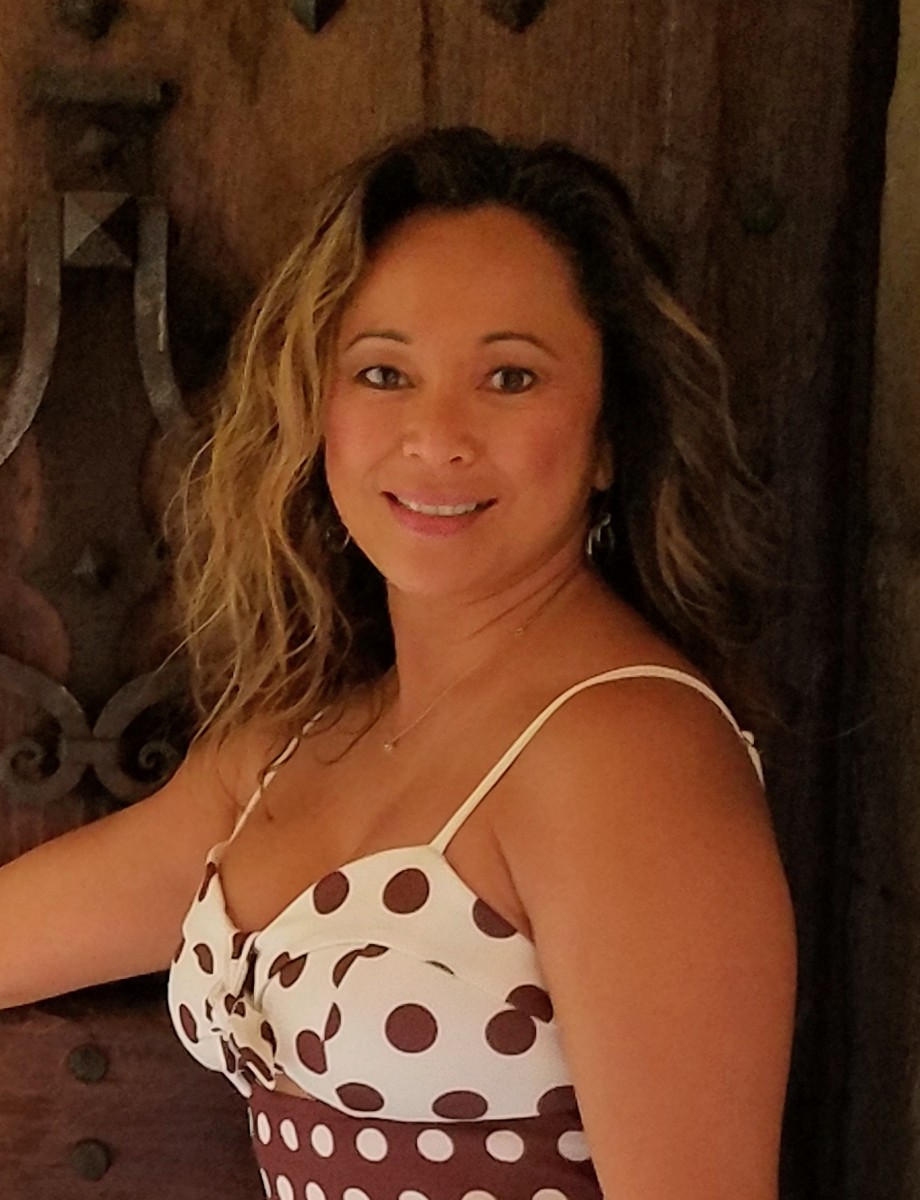 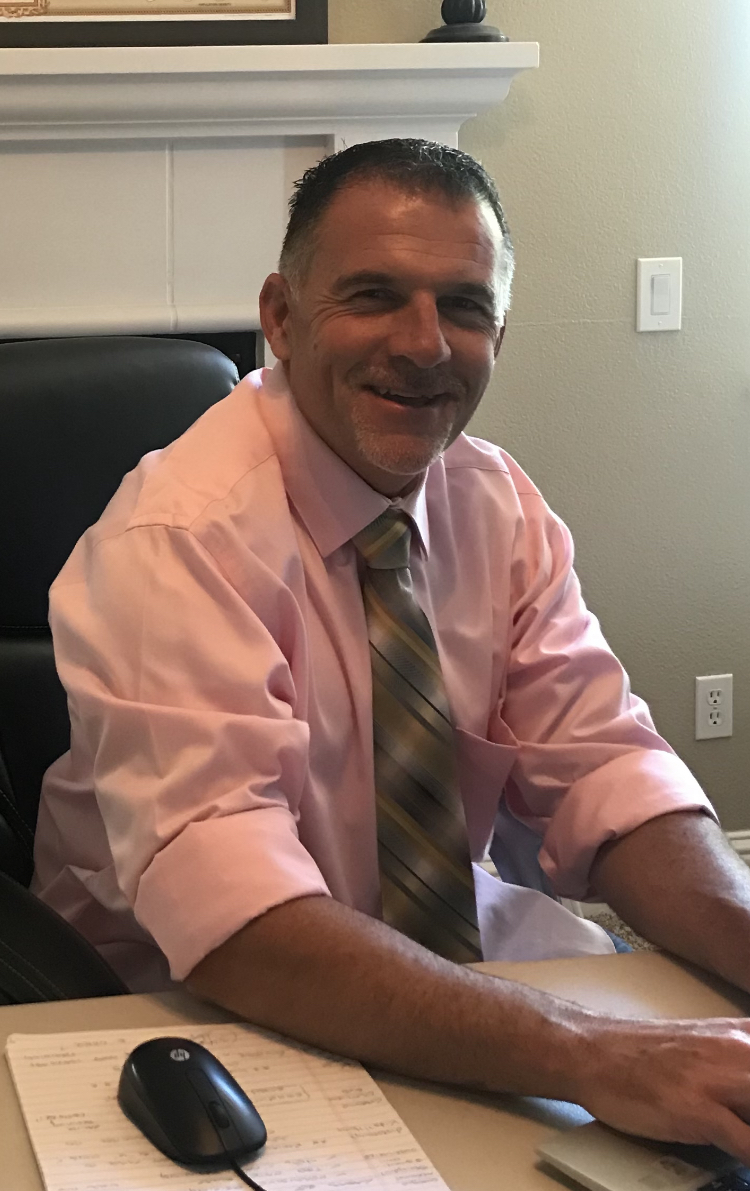 [Speaker Notes: Abby

This is the end of our session. On behalf of the CDE Adult Education Office, David and I thank you for viewing this recorded training. Please remember to register for Part II of the Adult Education Program Instrument training which is the live Question & Answer webinar session scheduled on August 25th from 10am-noon. We look forward to answering questions you have in the Q&A webinar. 

Thank you again, take care, be well, and be safe!]